3/14/2014
1
3/14/2014
2
3/14/2014
3
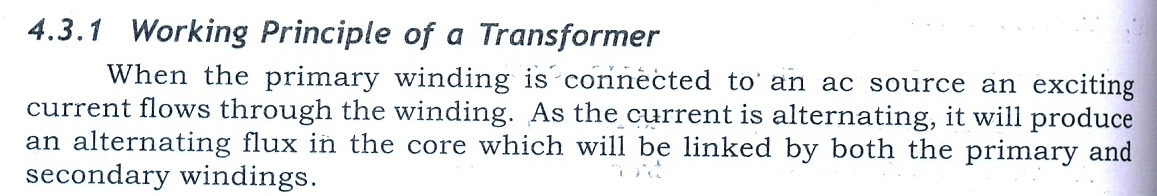 3/14/2014
4
3/14/2014
5
3/14/2014
6
3/14/2014
7
3/14/2014
8
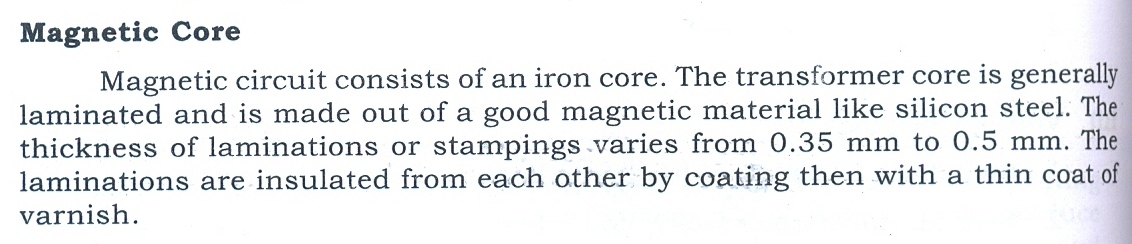 3/14/2014
9
3/14/2014
10
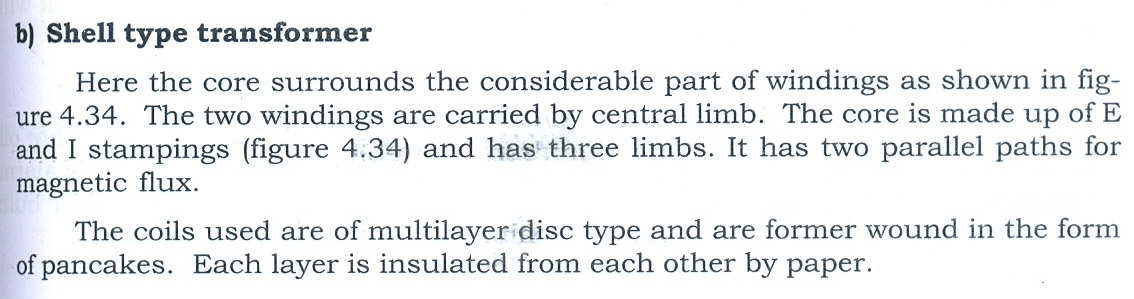 3/14/2014
11
3/14/2014
12
3/14/2014
13
3/14/2014
14
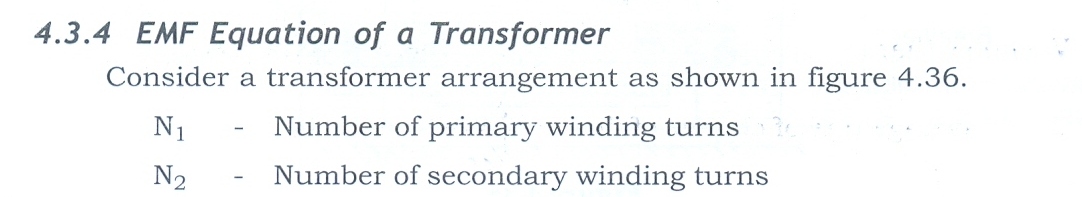 3/14/2014
15
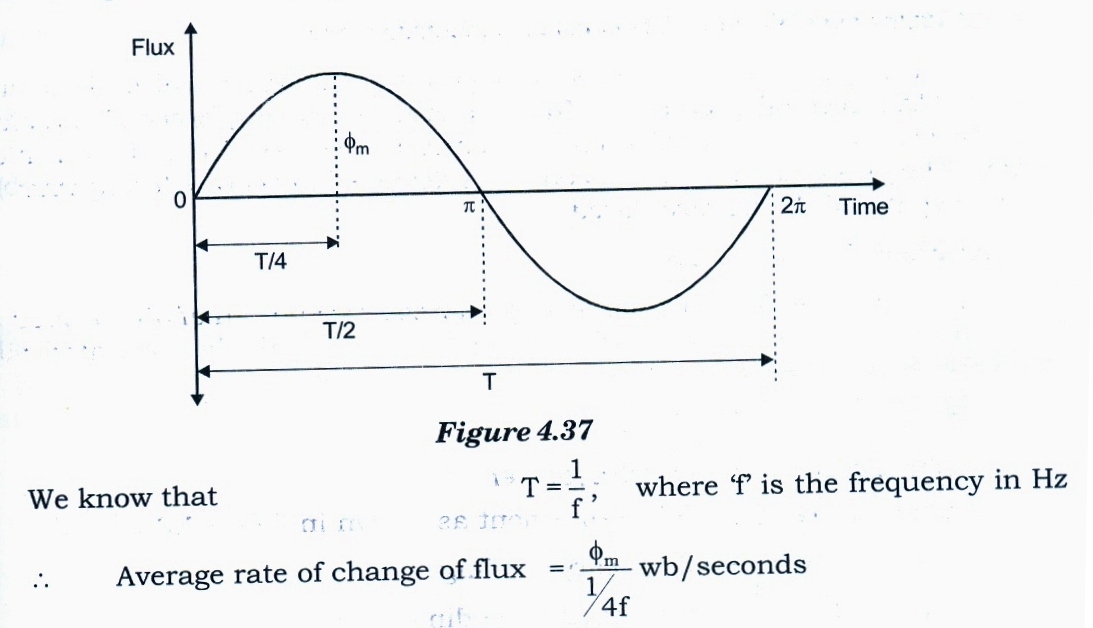 3/14/2014
16
3/14/2014
17
3/14/2014
18
3/14/2014
19
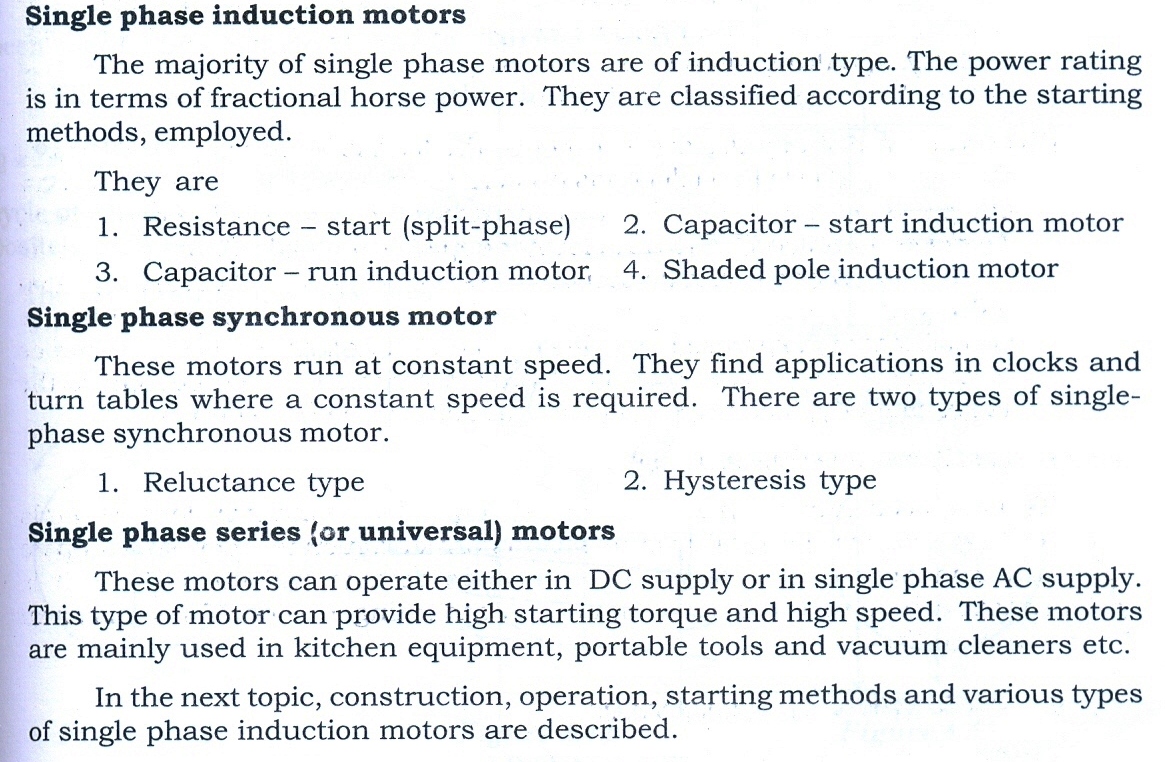 3/14/2014
20
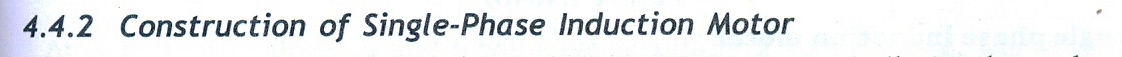 3/14/2014
21
3/14/2014
22
3/14/2014
23
SPLIT PHASE MOTORS
3/14/2014
24
3/14/2014
25
CAPACITOR START SINGLE PHASE INDUCTION MOTOR
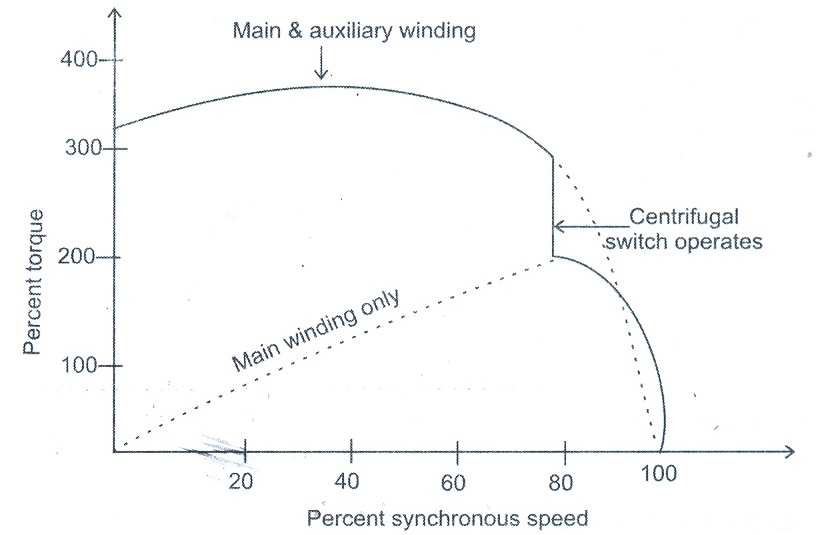 3/14/2014
26
3/14/2014
27
CAPACITOR RUN MOTOR
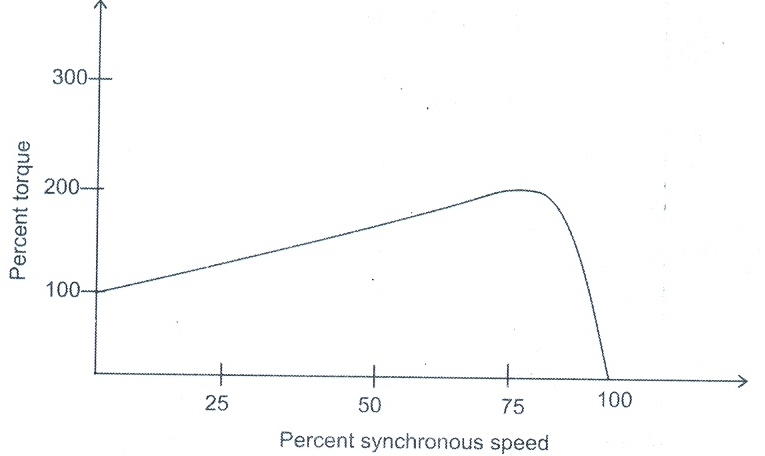 3/14/2014
28
3/14/2014
29
CAPACITOR START CAPACITOR RUN MOTOR
3/14/2014
30
3/14/2014
31
SHADED POLE MOTOR
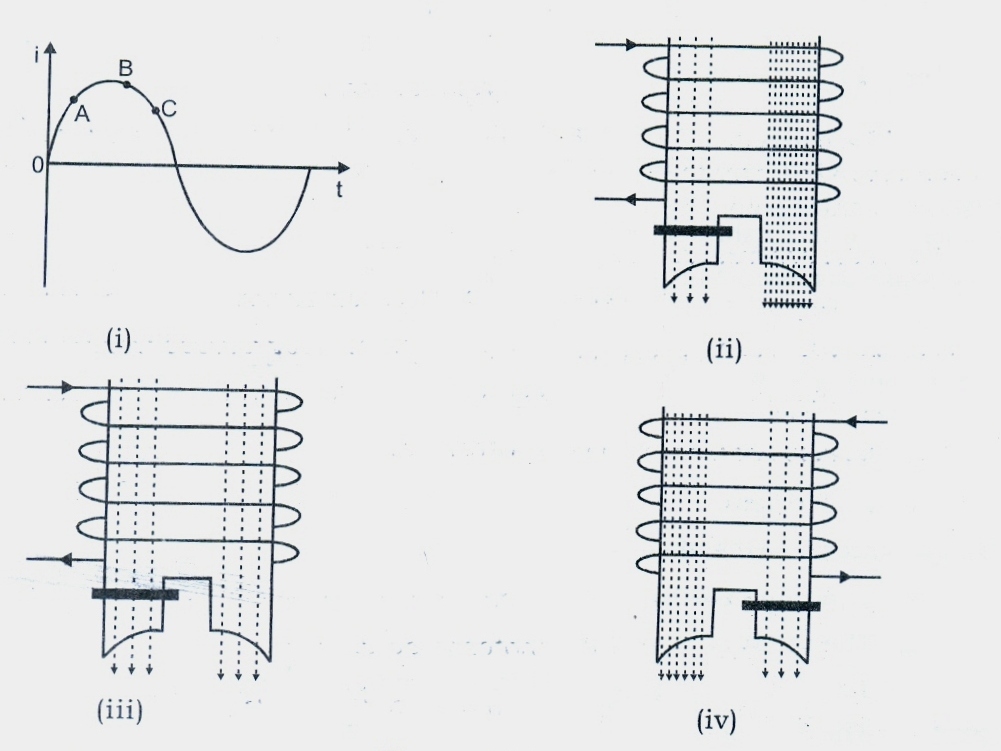 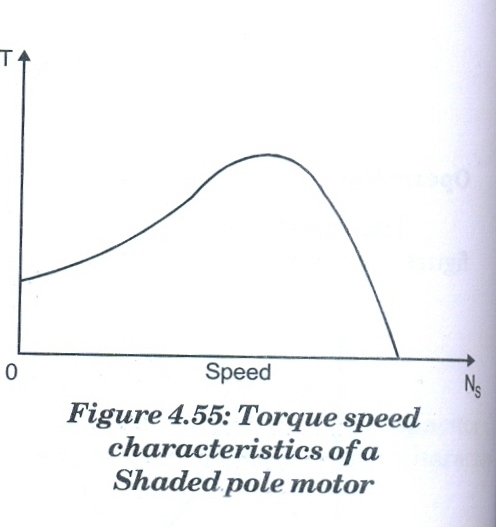 3/14/2014
32
3/14/2014
33